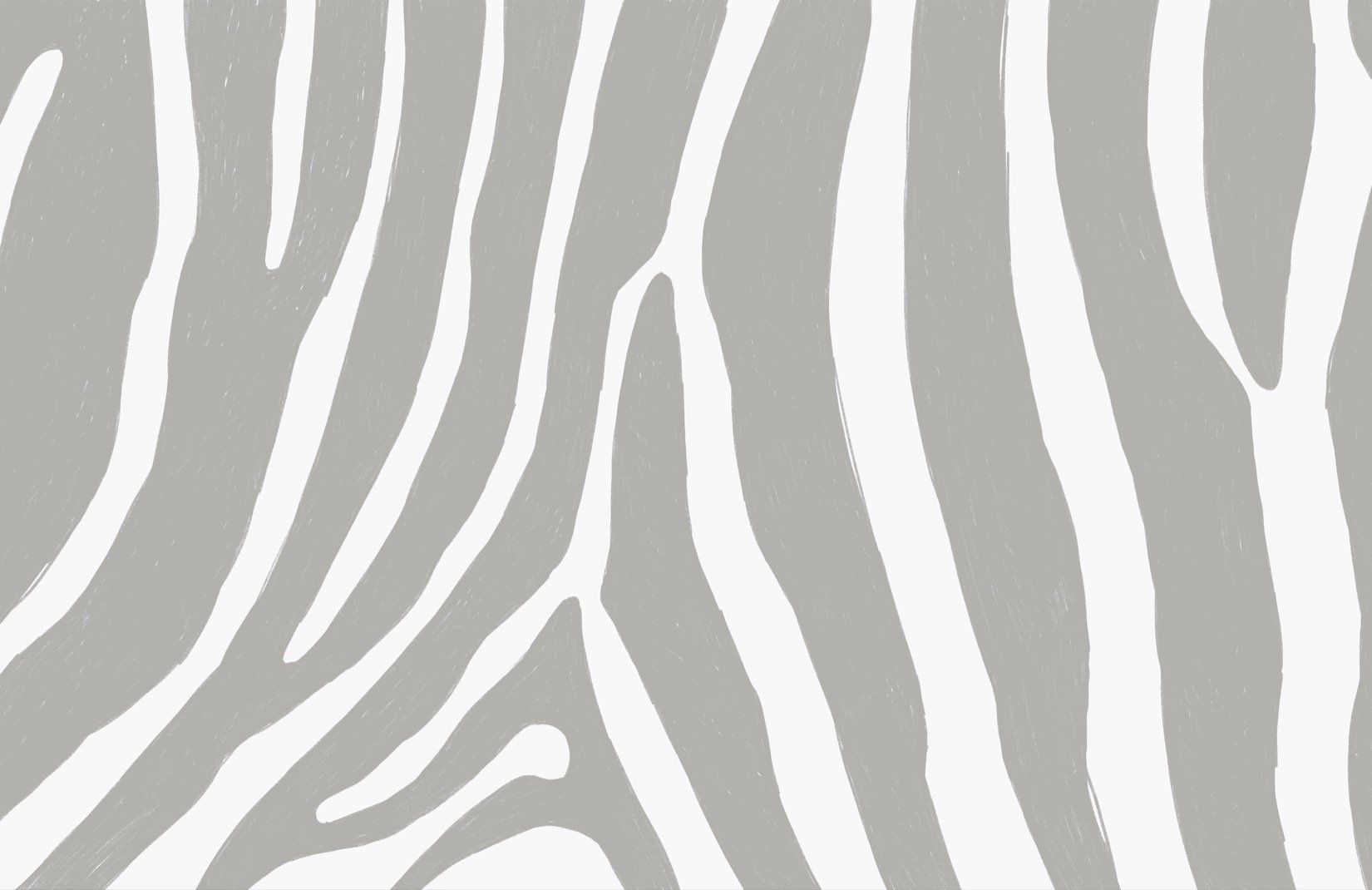 Sistemas de ecuaciones lineales
Profesora Sara Alarcón
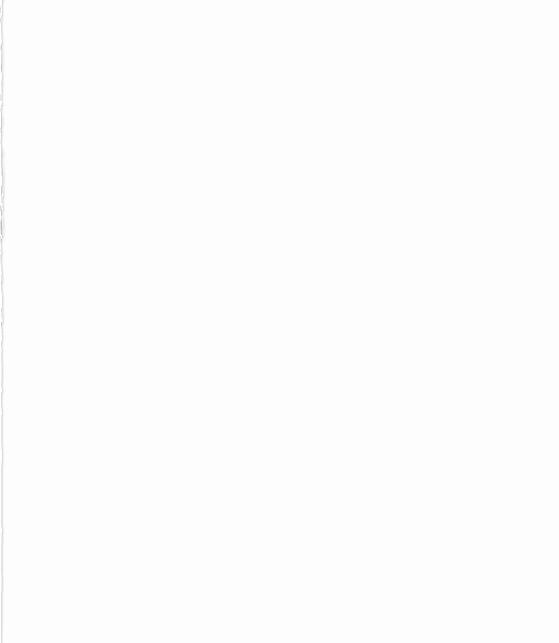 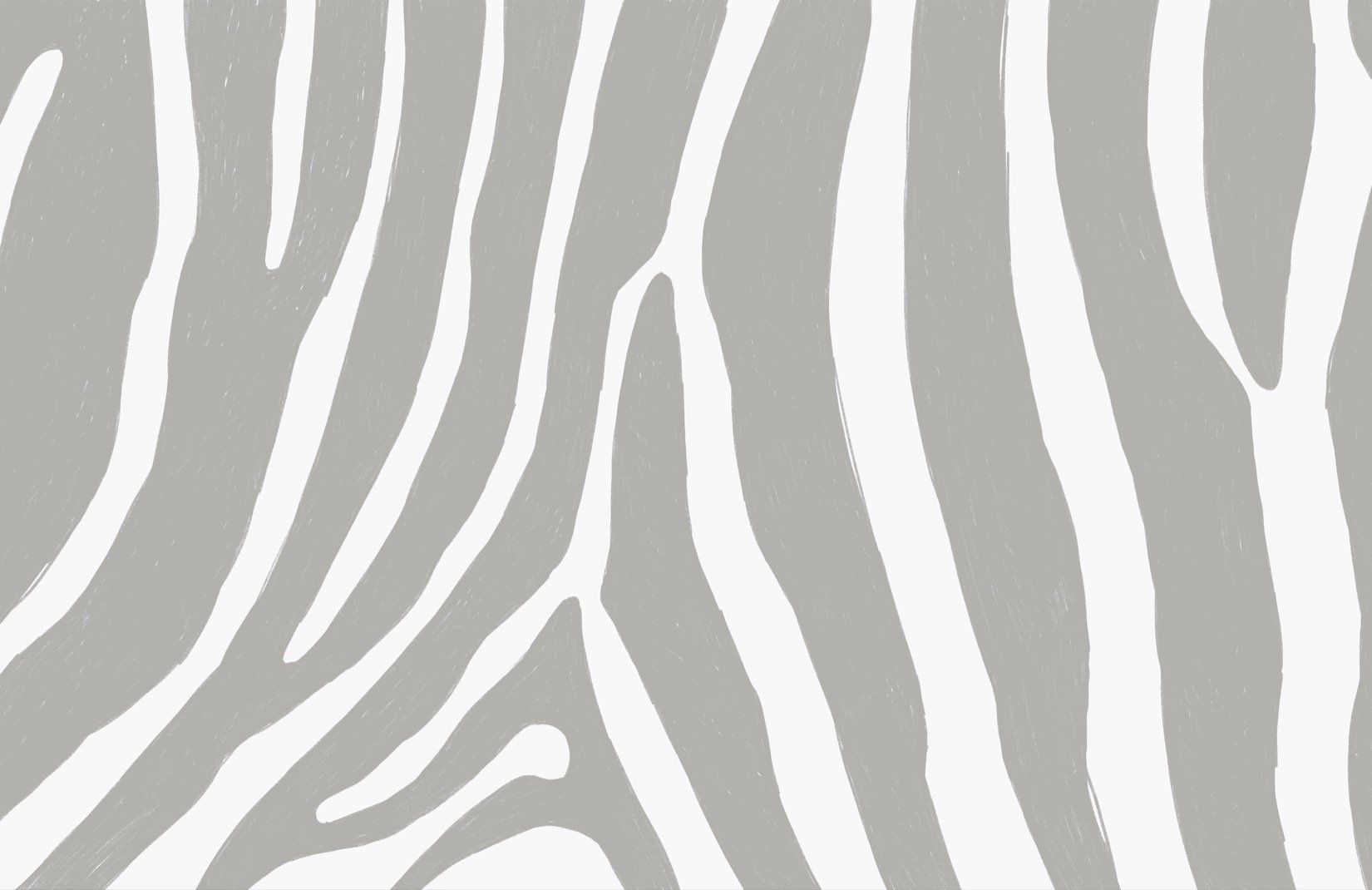 Un sistema de ecuaciones lineales es un conjunto de dos o más ecuaciones de primer grado, en el cual se relacionan dos o más incógnitas.
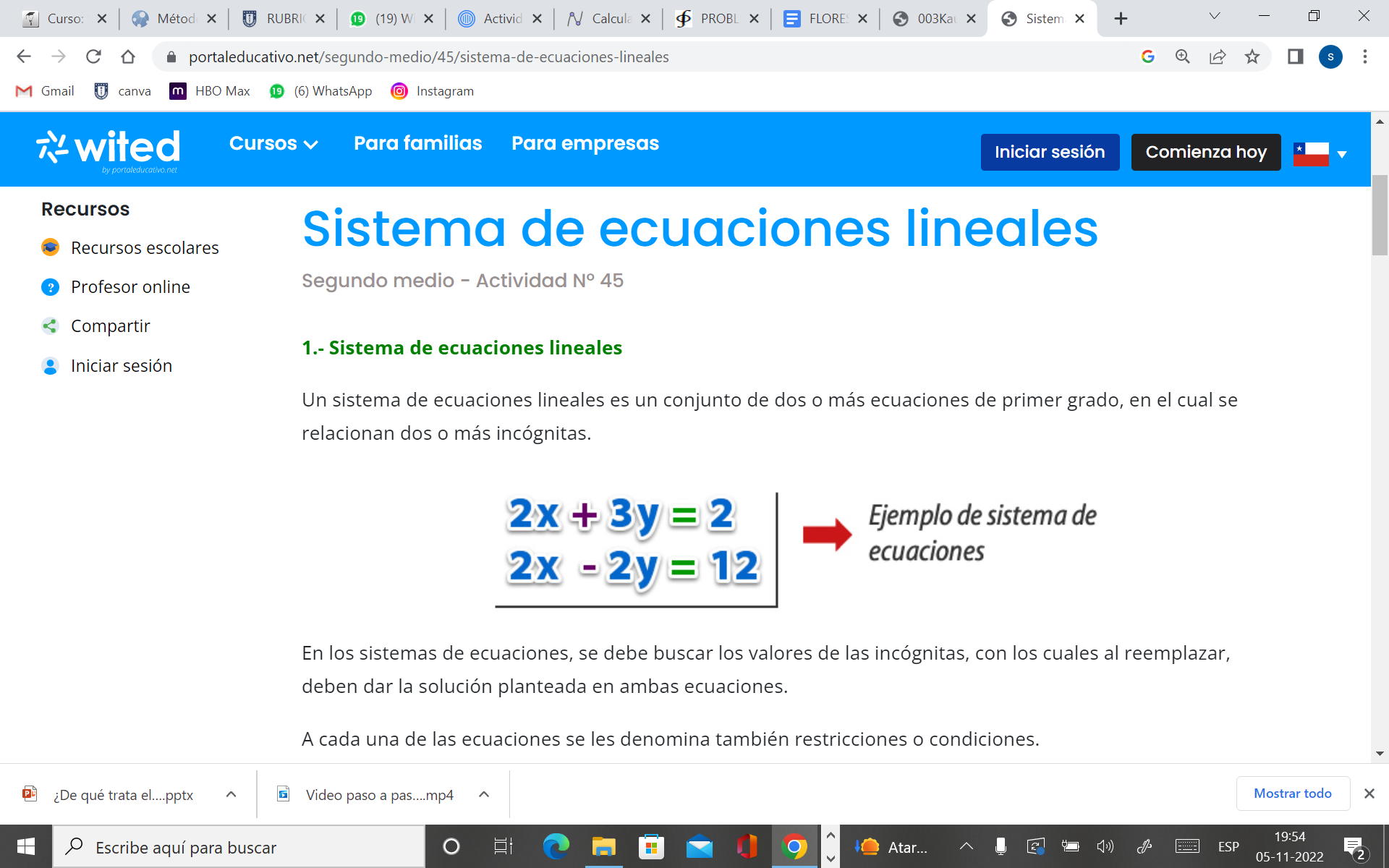 En los sistemas de ecuaciones, se debe buscar los valores de las incógnitas, los cuales al reemplazar, satisfagan las dos ecuaciones.
A cada una de las ecuaciones se les denomina también restricciones o condiciones.
Las incógnitas establecidas en un sistema representan el punto donde se intersectan las gráficas de ambas ecuaciones en un plano cartesiano (x,y).
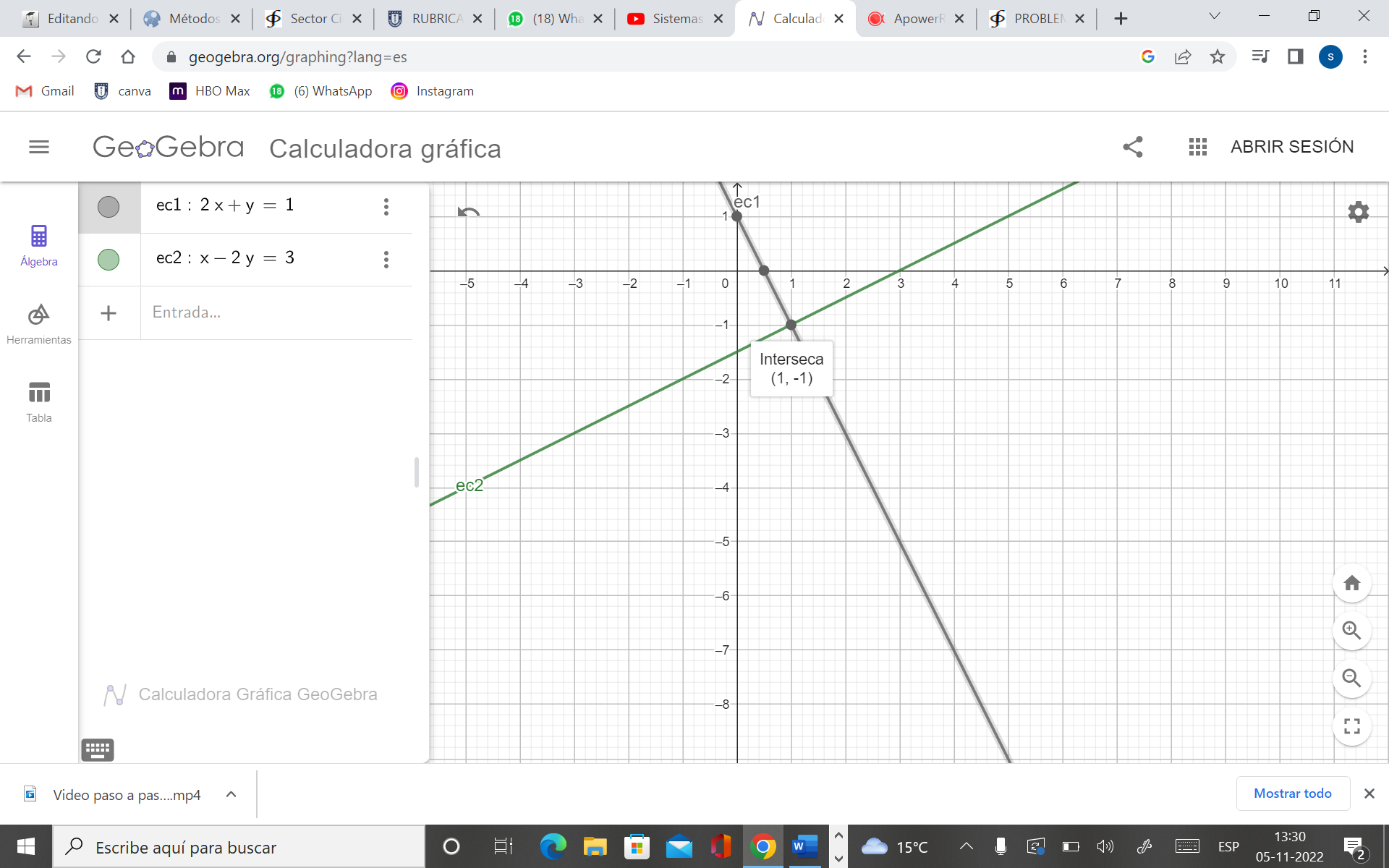 Formas de resolver sistemas de ecuaciones
Existen 4 métodos para resolver sistemas de ecuaciones lineales:
Método gráfico
Método de sustitución
Método de igualación
Método de reducción
A continuación, en este curso veremos estos 4 tipos de resolución y cómo proceder con ellos.